Lab 9: The Immune System, immunoassays and Blood Typing
Objectives:
Understand the relationship between nonspecific and specific defense
Understand the different cells that are involved in the immune response
The effect of HIV on the human immune system
Understand the different protocols used in an ELISA
Pre-Lab
1. List the 4 processes of nonspecific defense. 
Physical Barriers
Inflammation
Natural Killer cells destroy foreign cells
Prevention of viral replication
2. List the 4 characteristics of specific immunity .
Specificity
Diversity
Memory
Self-tolerance
3. Which cells form a “bridge” between nonspecific defense and specific immunity?  Macrophages
4. Name the effector cells for B cells. Name the effector cells for T cells. What are the functions of these various effector cells? See slide 6
5. Once lymphocytes are activated, effector cells are produced by 2 processes: clonal expansion followed by differentiation.
Pre-Lab (Continued)
6. What type of cells will cytotoxic T cells bind to and destroy? Abnormal, foreign, from tissue transplant, cancerous cells 
7. What 2 proteins are involved in the binding process referred to in the previous question? 
CD-8 protein, Class I MHC protein
8. The interaction between a helper T cell and either a B or T lymphocyte involves which proteins? 
CD-4 protein
Class II MHC protein
9. What do the letters ELISA stand for? Very briefly describe the concept of an ELISA. 
Enzyme linked immunosorbent assay
Nonspecific Defense
“Innate immunity”
Process:1. Prevent entry  skin and mucous membranes
	2. Inflammation histamines and cytokines
	     fever pyrogens
	     Phagocytosis “cell eating” neutrophils, monocytes,                      	macrophages and eosinophils
	3. Destroy virus infected or cancerous cells NK Cells
	4. Destroy bacteria Compliment proteins
	     Prevent replication Interferons
https://www.youtube.com/watch?v=HNP1EAYLhOs
Specific Defense
“Acquired immunity”
Process:
1. Specificity  Antigen receptor recognition
2. Diversity  Clonal expansion and differentiation 
3. Memory  memory cells (2-3 days vs 10-14 days)
4. Self-Tolerance  Interaction between the CD8 and I MHC protein.
Immune Cells
HIV
HIV is spread through bodily fluids
Helper T-cells-Remains dormant until activated 
Test for the presence of antibodies (ELISA)
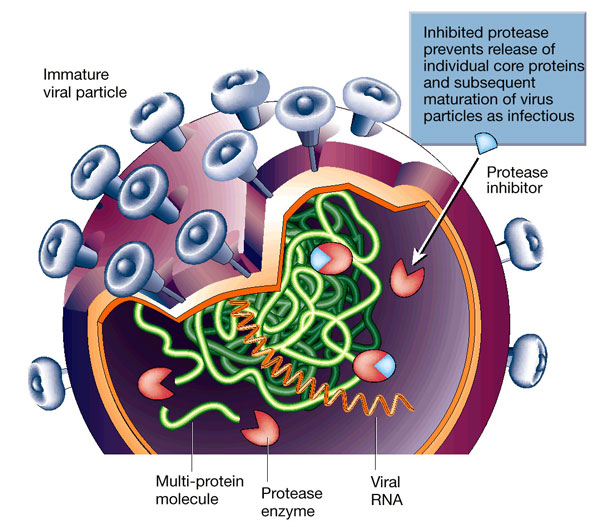 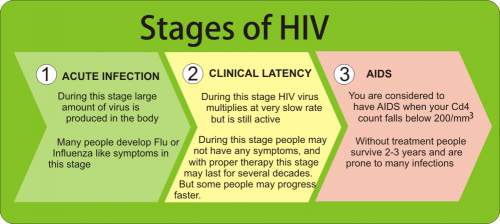 HIV-Helper T cell endocytosis
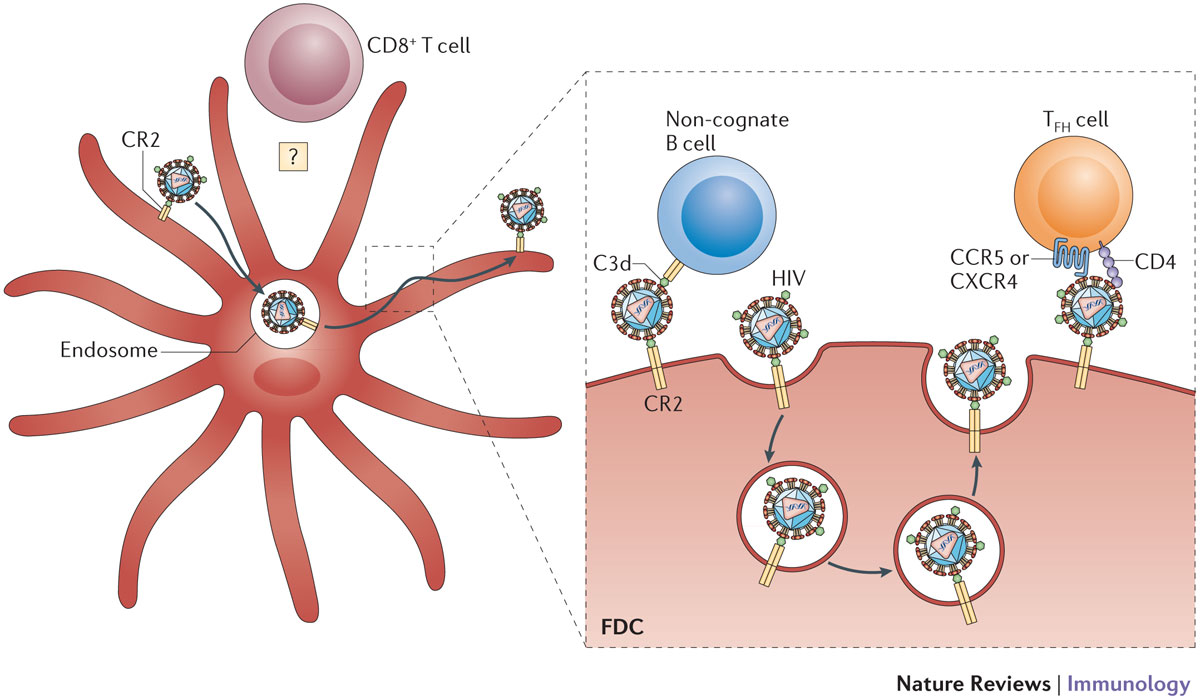 ELISA
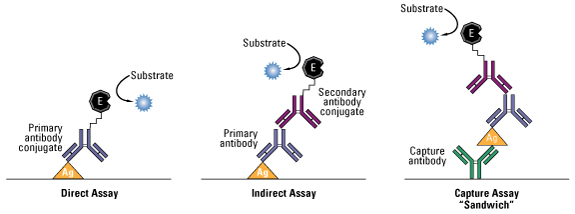 https://youtu.be/RRbuz3VQ100
Blood Typing
Rh factor: either +/- depending on whether the antigens are present or not.  RhoGAM protects against unborn child with opposite Rh factor.

https://www.youtube.com/watch?v=ttjn1jVACk8
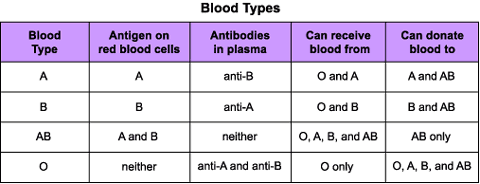 Agglutination vs. Coagulation
Agglutination
Coagulation
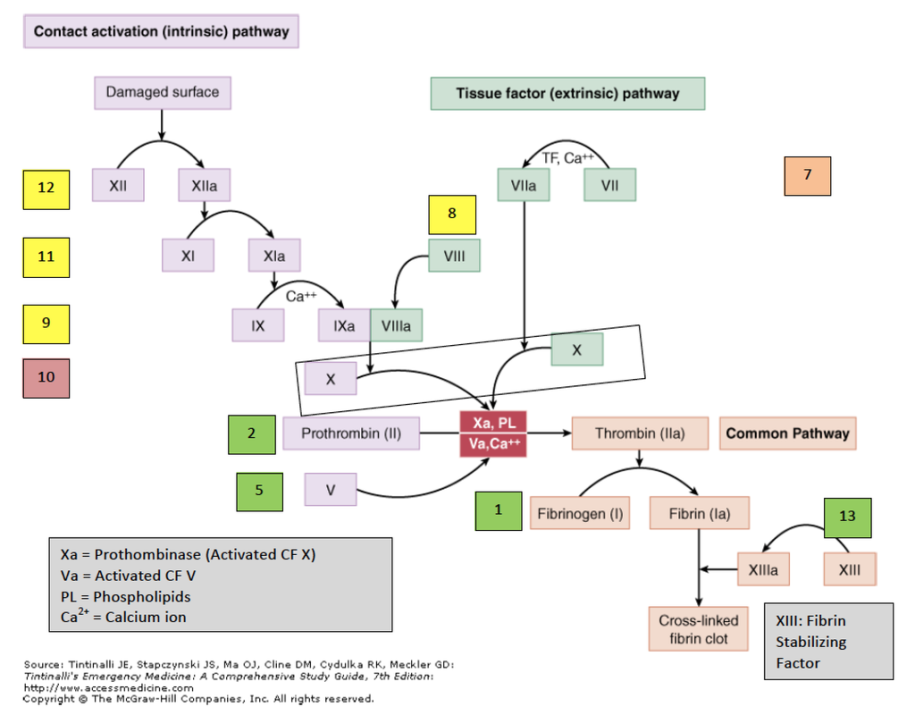 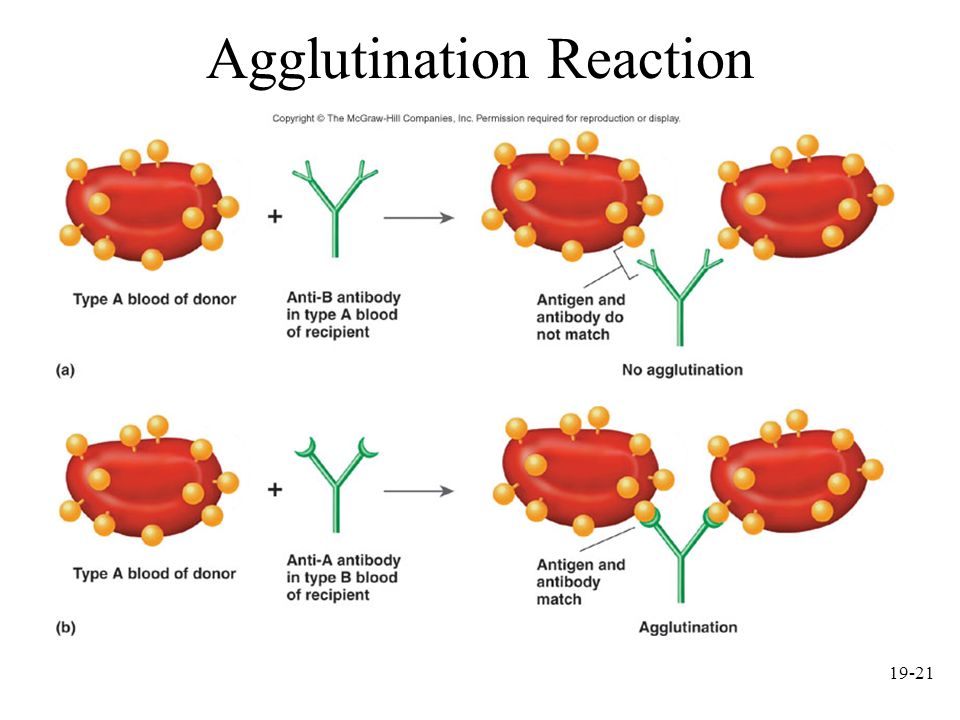 Note: Agglutination is a very simple reaction compared to the complex reaction involved in coagulation which involves intrinsic/extrinsic pathways.
Post lab